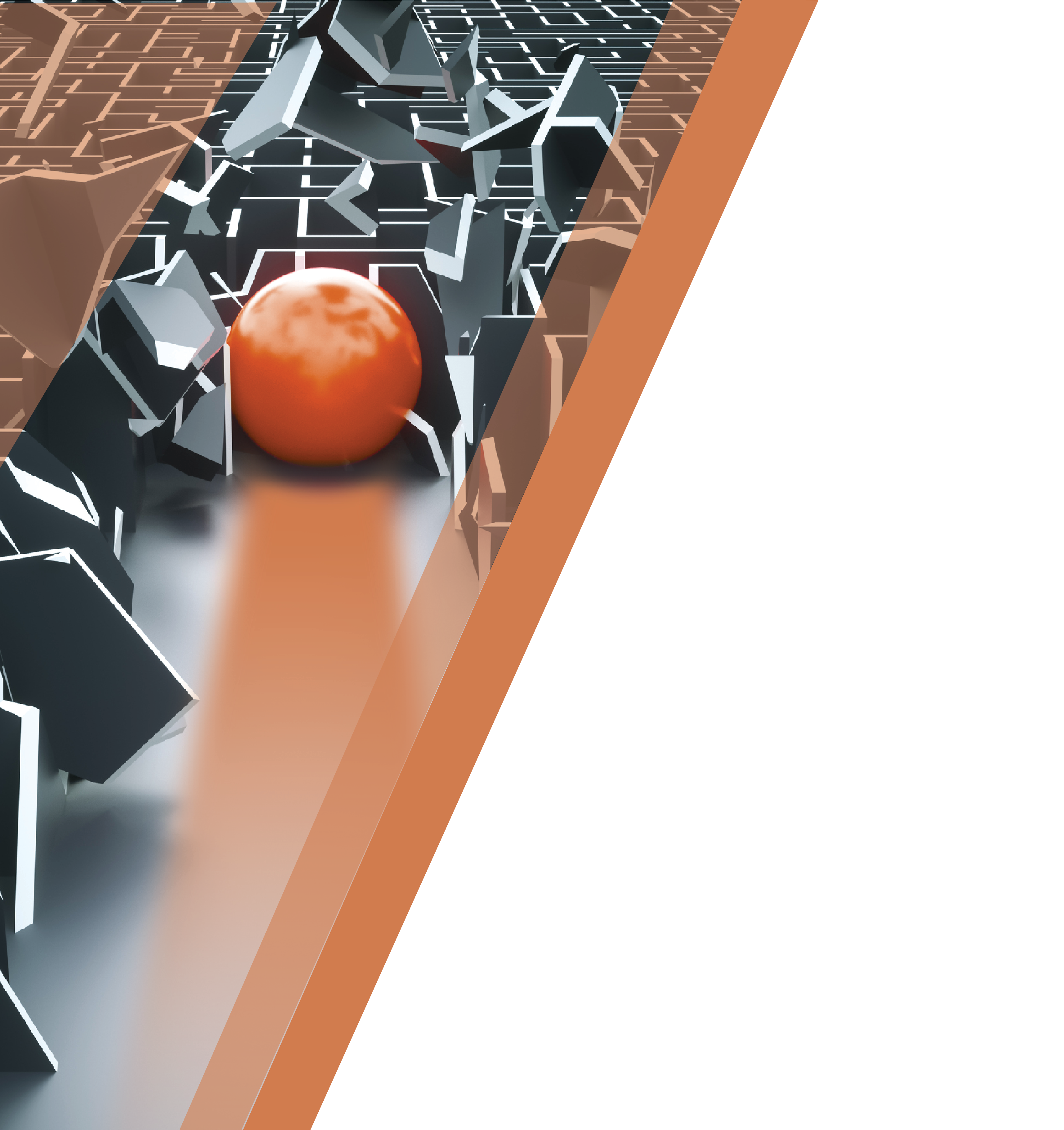 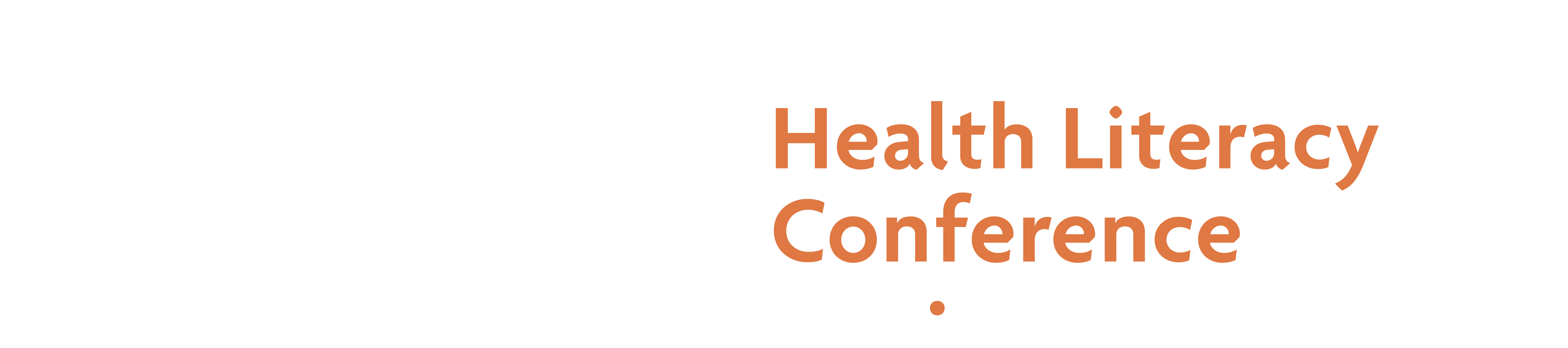 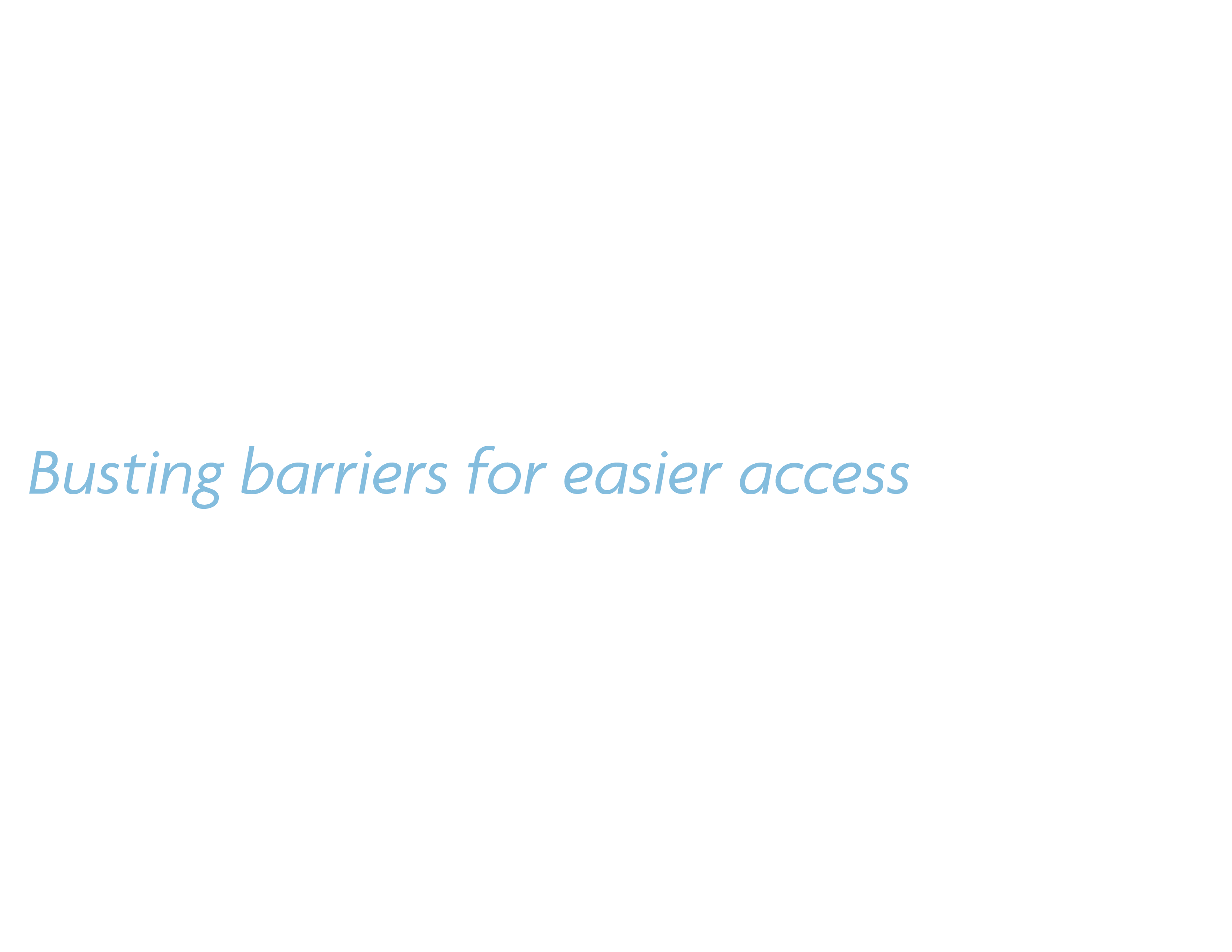 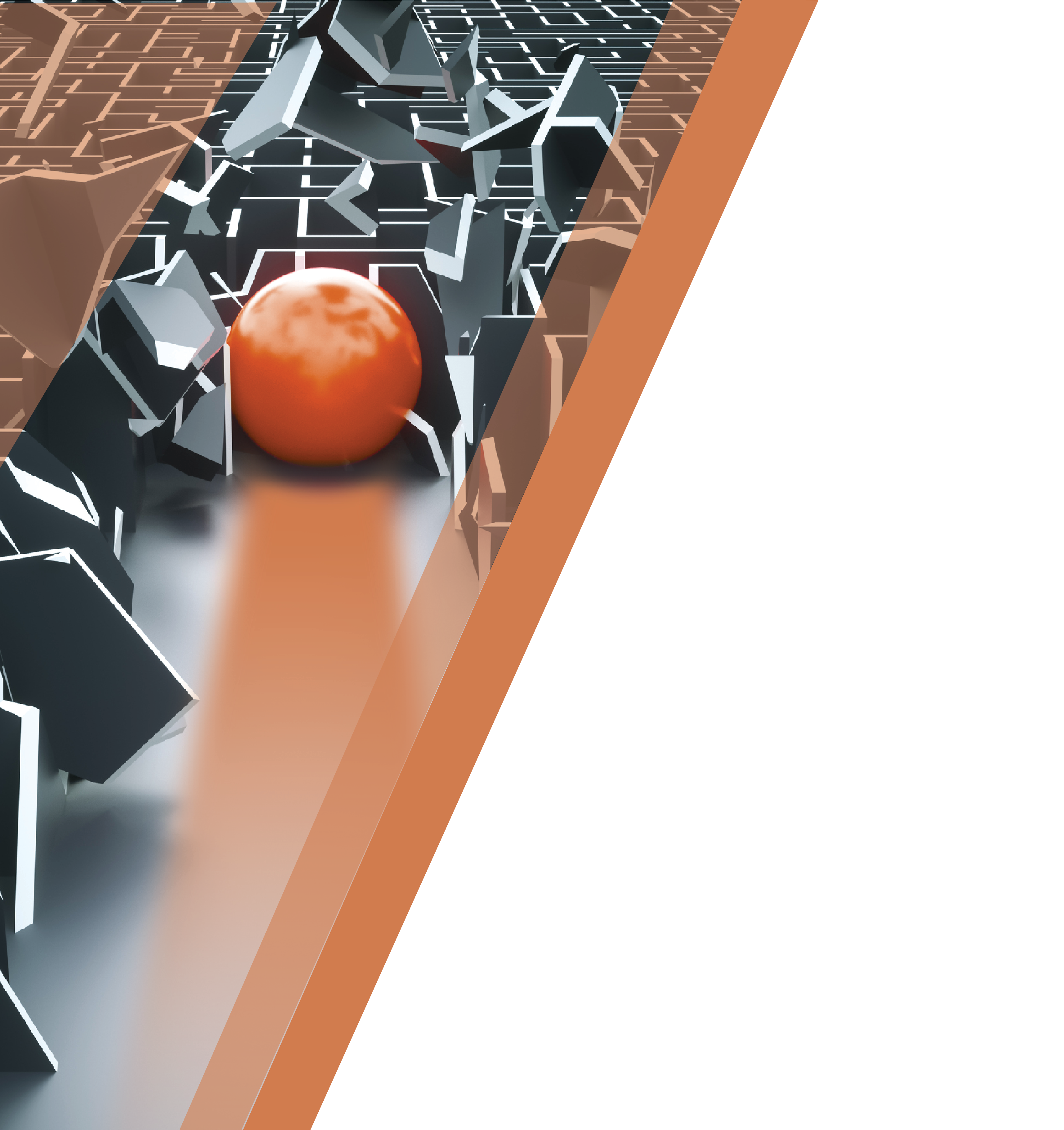 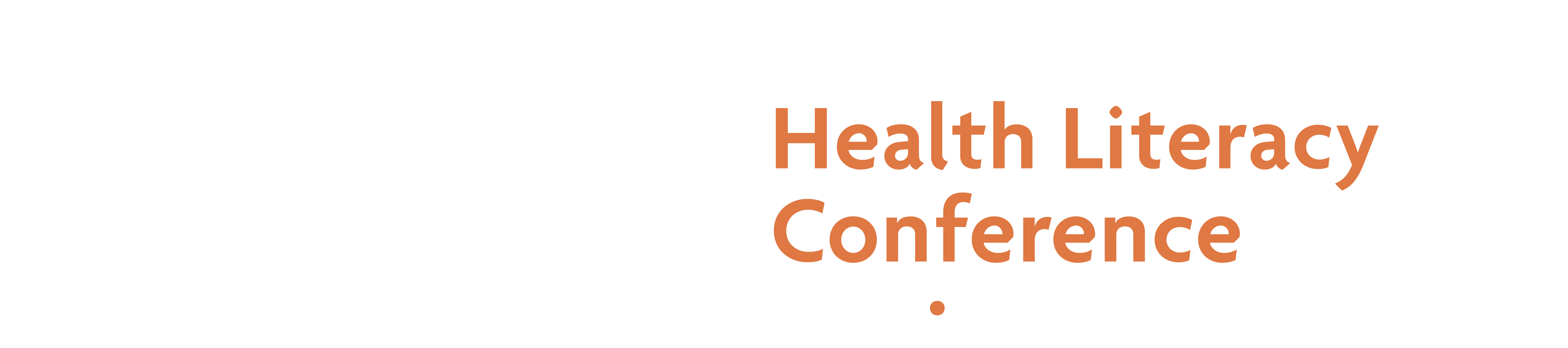 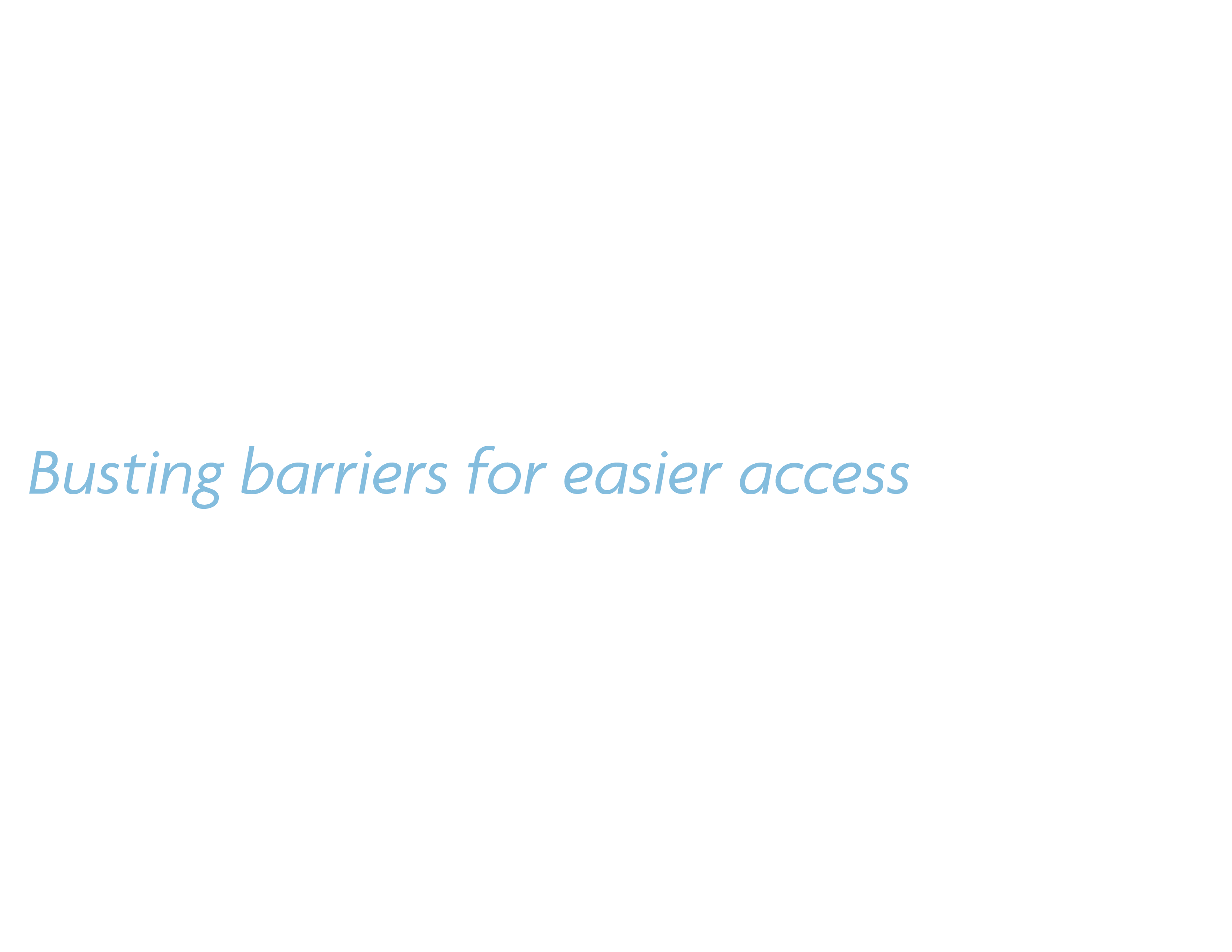 Welcome to the Conference!
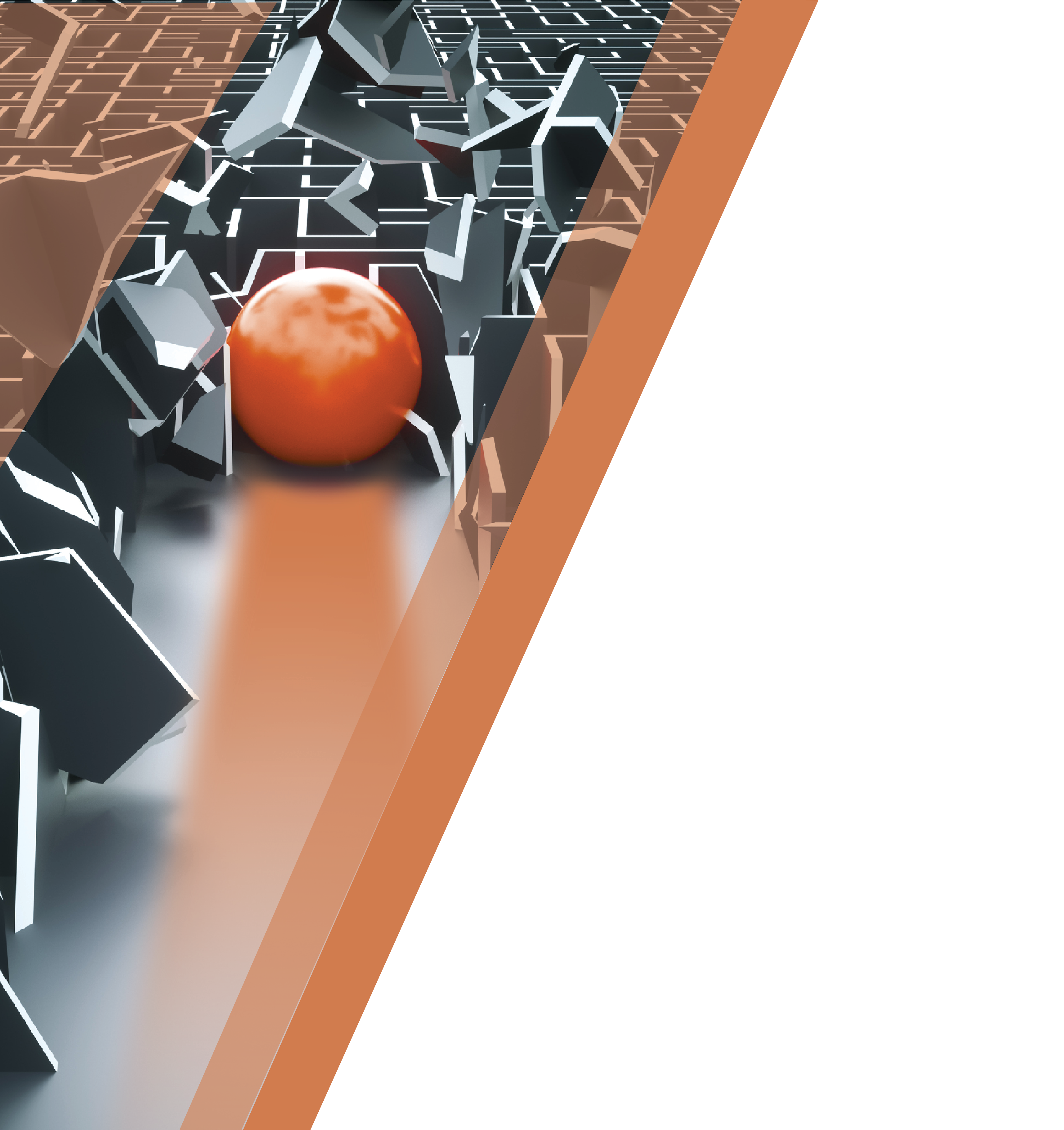 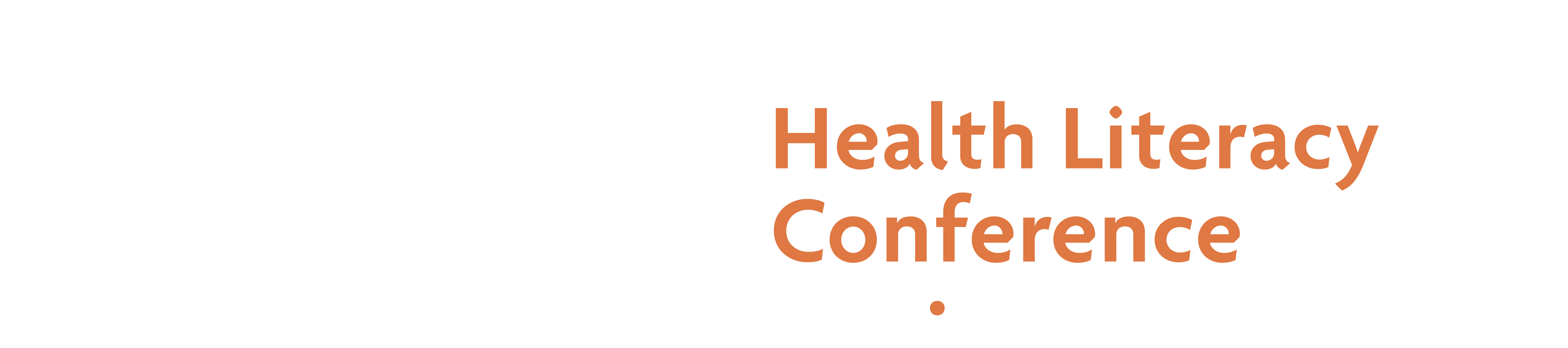 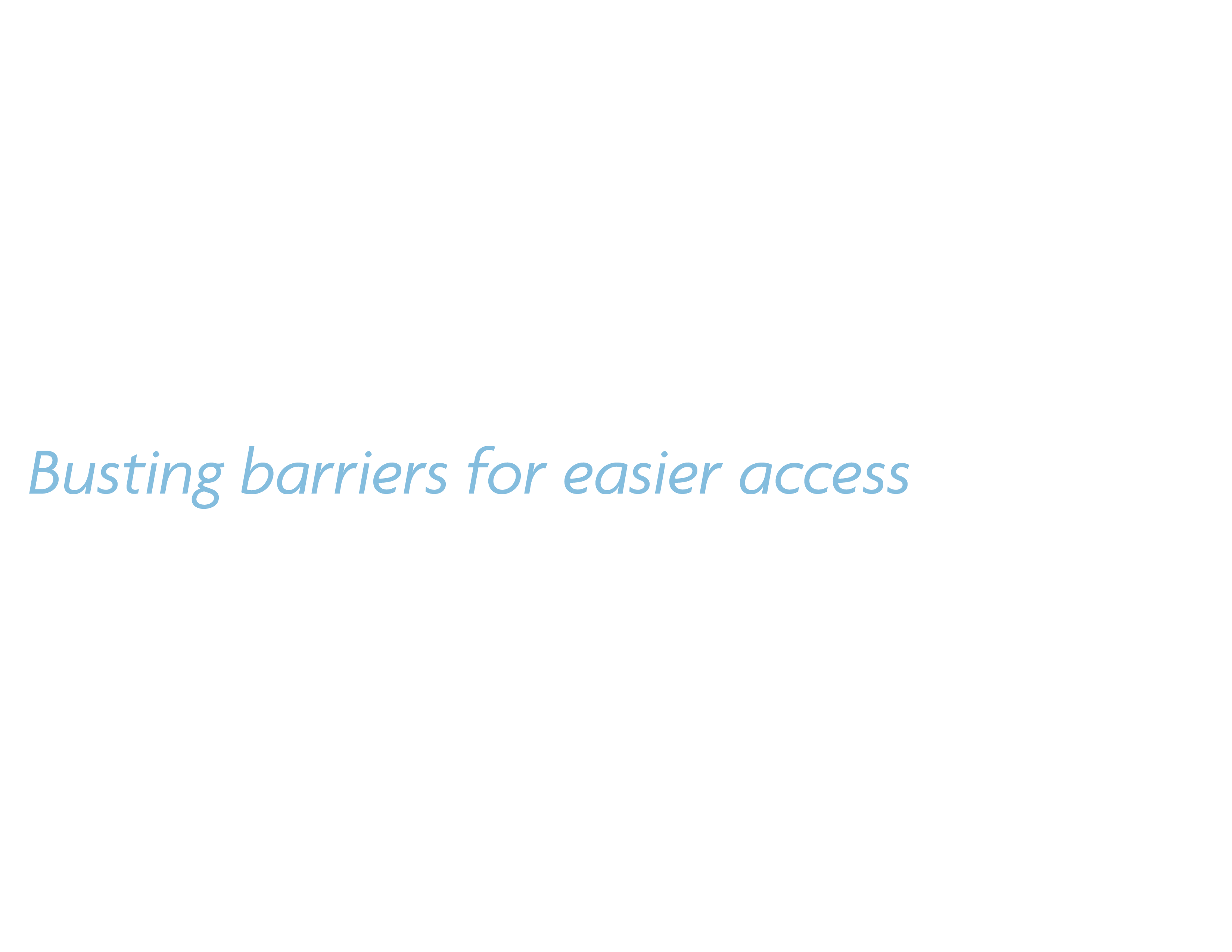 Question & Answers
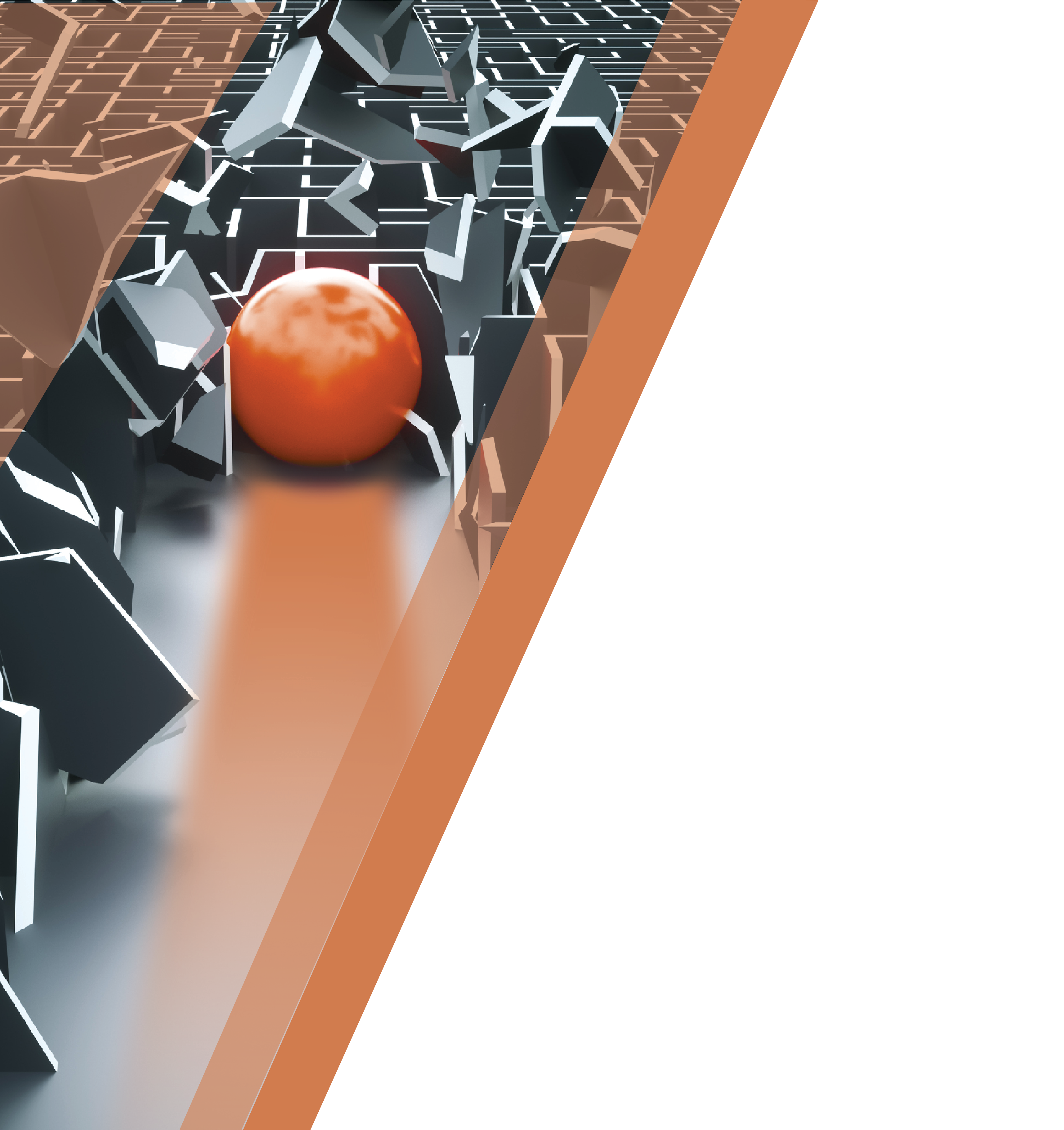 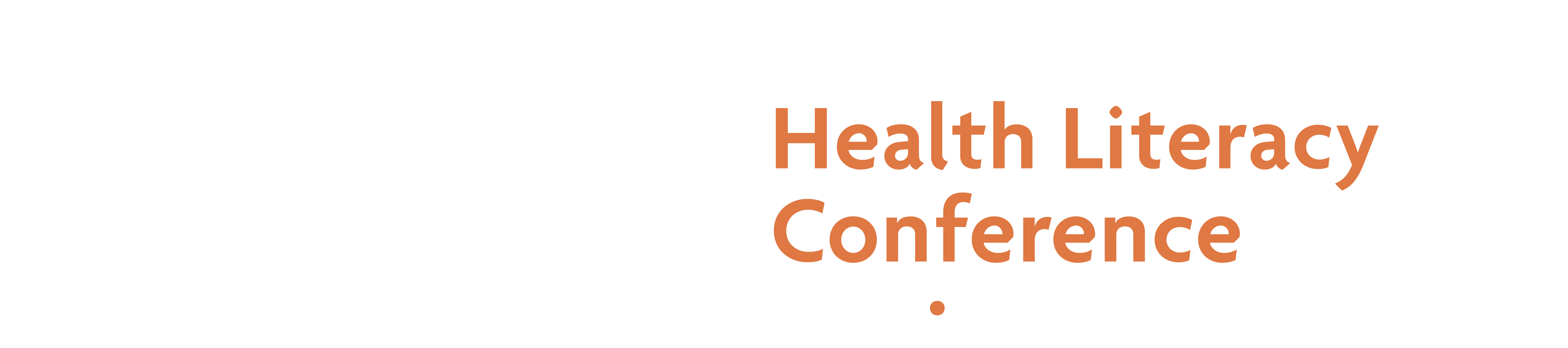 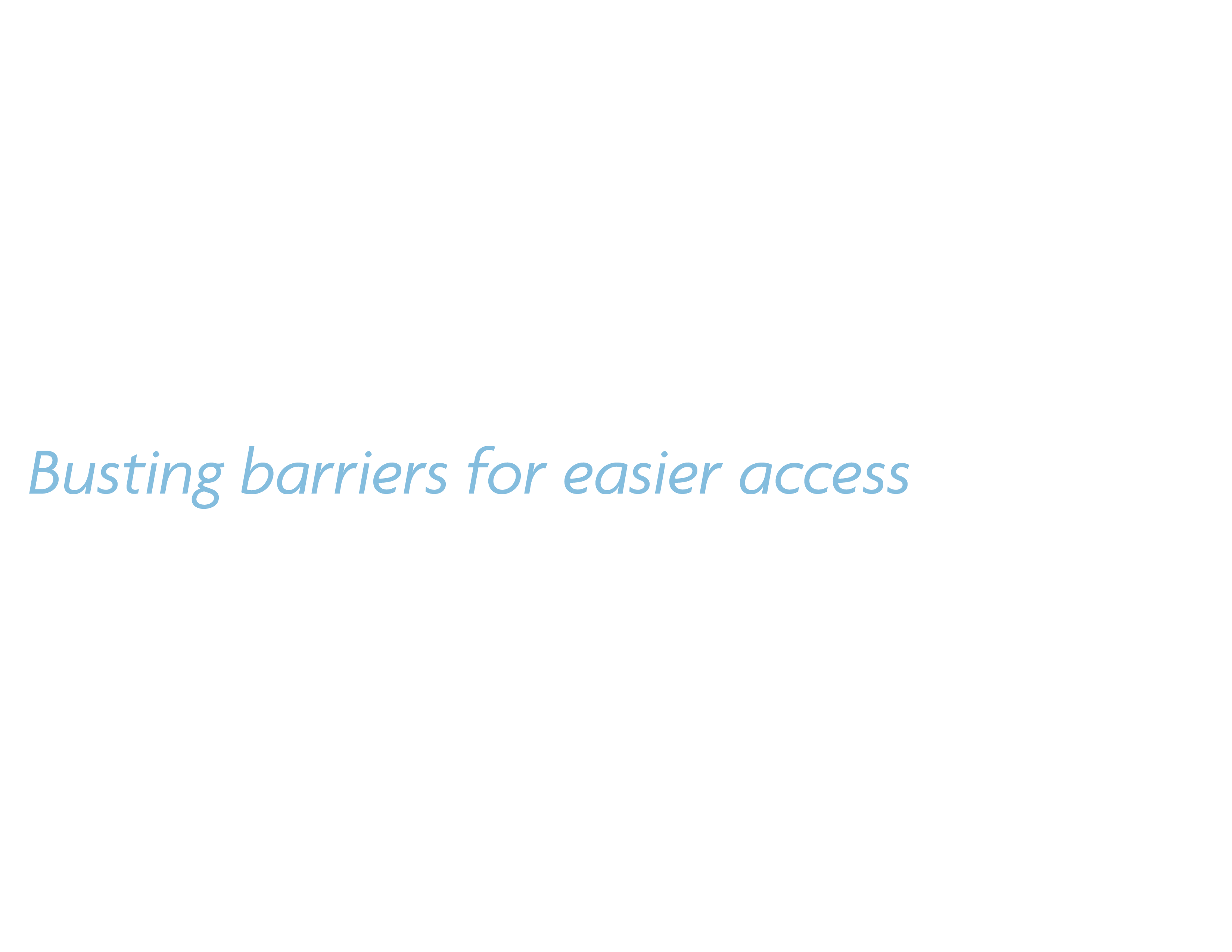 Thank You
Main Speaker Title
Speaker
Organization
IHA and Health Literacy
The Institute for Healthcare Advancement (IHA) is a nonprofit 501(c)(3) Public Charity

Mission initiative to advance health literacy toward health equity

We have been active in health literacy since 1999